Sfogliatelle
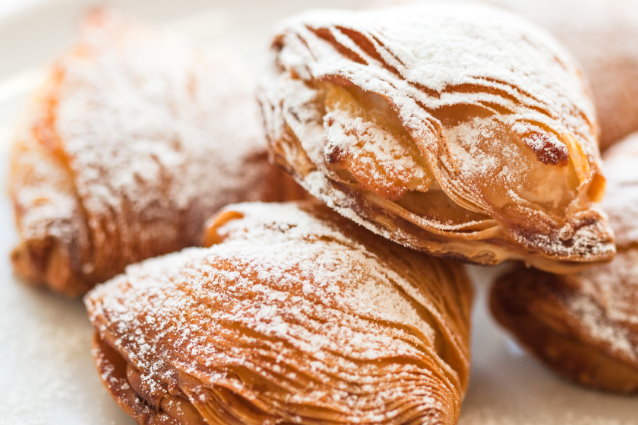 47
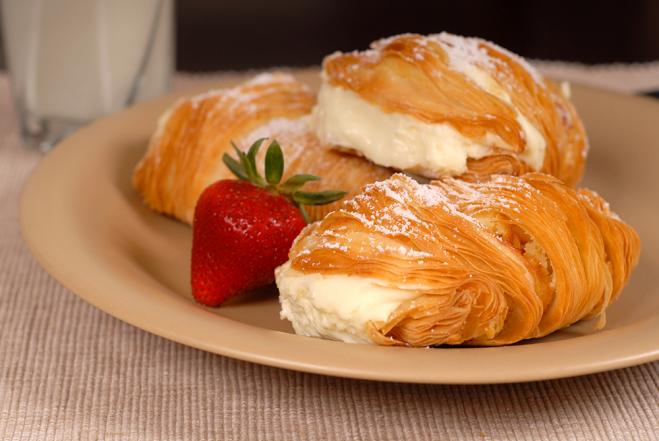 Ingredients  for  about 15 sfogliatelle
For the filling 
150 g semolina
400 ml of milk 
300 g of ricotta
1 egg 
250 g of sugar
A knob of butter
Half a coffee spoon of cinnamon (powdered)
Vanilla extract, a coffee spoon
Millefiori aroma, a small phial
100 g of candied fruit
A pinch of salt
For the dough
500 g of flour 
200 ml of water 
100 g of lard 
A coffee spoon of fine salt
Half a coffee spoon of honey
48
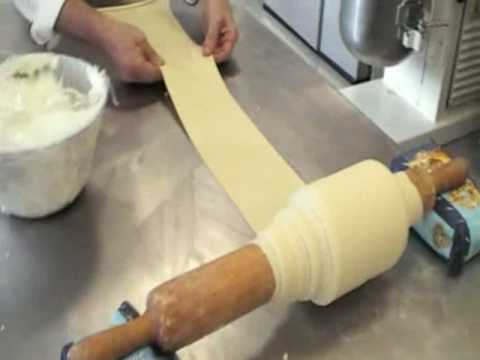 How  to  prepare   them
1- Add flour, water, honey and salt in a bowl and knead for several minutes until a compact mixture is obtained. If you do not have the kneading machine, put the same ingredients in a glass container and mix with electric whips.
2- When you see that the mixture will be almost elastic, transfer it to a pastry board.
3- Knead a little with your hands, roll it out with a rolling pin, make a ball, grease  it with lard  and let rest in the fridge for a couple of hours.
4- Roll the dough with the appropriate machine until it is very thin, then  wrap it around a rolling pin, greasing with lard.   Keep it in the fridge for a couple of hours.
5- Unroll flaky pastry from the rolling pin and  while doing it, get another rolling by pressing the dough down,  wrapping  it with your  greasy hands.  Continue like this until the end of  the dough.
6- Once finished, sprinkle with lard again and let it rest in the fridge overnight, wrapped in food foil.
7- While the mixture rests, make the semolina you will introduce into the filling: in a saucepan, boil the milk with the butter and stir slowly adding the semolina, making sure that there are no lumps. Cook over medium heat for about 20 minutes and then keep it in the fridge until next  morning.
49
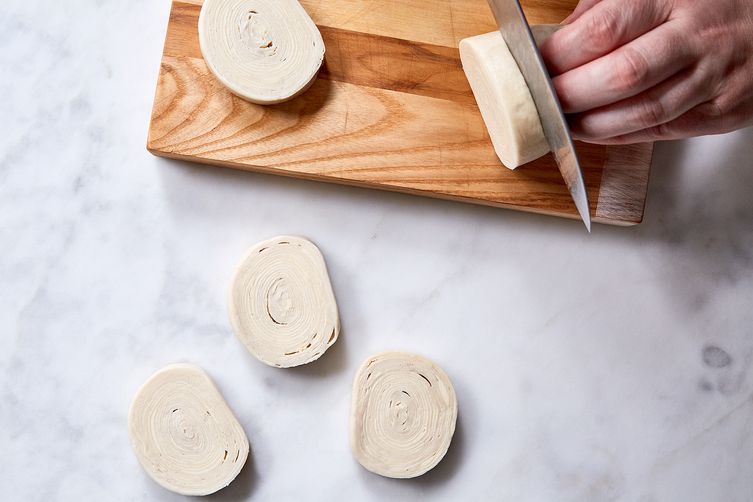 9- In a bowl, mix the egg,  semolina (prepared the night before), ricotta and sugar and when it is compact, add the candied fruit and the aromas: cinnamon, vanilla.  
10- Take a cone at a time and  insert the filling inside each cap using a spoon. Be generous with the filling and do not seal the shells!
11 - Place them on a tray lined with parchment paper.
12- Bake for  about 20 minutes at 180 ° and sprinkle with powdered sugar.
50